POVRŠINA KVADRATA
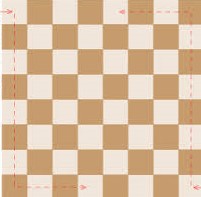 P =a x a
Površina bilo kojeg lika je veličina njegove unutrašnjosti.
Mjerne jedinice za površinu su: kvadratni metar (m2), kvadratni decimetar (dm2), kvadratni centimetar (cm2) itd.
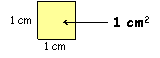 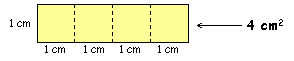 Domaći uradak
Riješiti u udžbeniku zadane zadatke na strani od 135. – 142.
Odgovoriti na slijedeća pitanja:
1. Vrt oblika kvadrata ograđen je ogradom dugom 56 m. Kolika je površina tog vrta?
2. Izračunaj opseg i površinu kvadrata čije su stranice duge:
 a) 17 dm, 
b) 53 mm.